Instructions for Taking the
Cybersecurity Concept Inventory (CCA)
Part of the Cybersecurity Assessment Tools (CATS) Project
Alan Sherman, Enis Golaszewski, Travis Scheponik, and Linda Oliva (UMBC)
{sherman, oliva}@umbc.edu
Geoffrey Herman, Seth Poulsen (U. Illinois)
glherman@illinois.edu
Peter A. H. Peterson (UMN Duluth)
pahp@d.umn.edu

Supported in part by the National Science Foundation under SFS capacity grant #1819521.
About the CCA
The Cybersecurity Curriculum Assessment (CCA) is a 25-question concept test for students who have completed an undergraduate major or track in cybersecurity
The CCA is not meant to be about specific technical knowledge, but rather general abilities critical for security reasoning and practice
Each multiple choice question has a scenario and a stem followed by five alternatives
Your task is always to choose the alternative that best answers the question
Why should you take the CCA?
You taking the CCA will help us improve it
The CCA will help identify better methods for teaching and learning cybersecurity
Taking the CCA will help you use your knowledge and adversarial thinking skills
You might enjoy the challenge!
Get Started: Go to https://www.prairielearn.org/
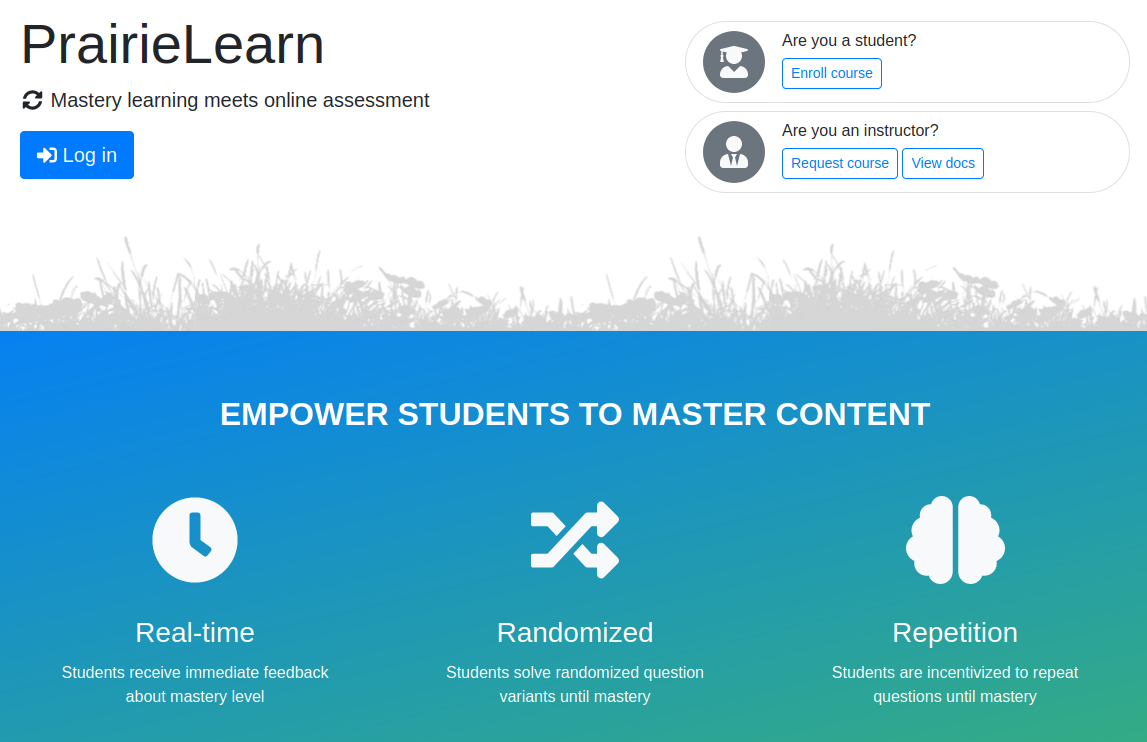 Click here!
Click on “Enroll course” button.
Choose an account to use
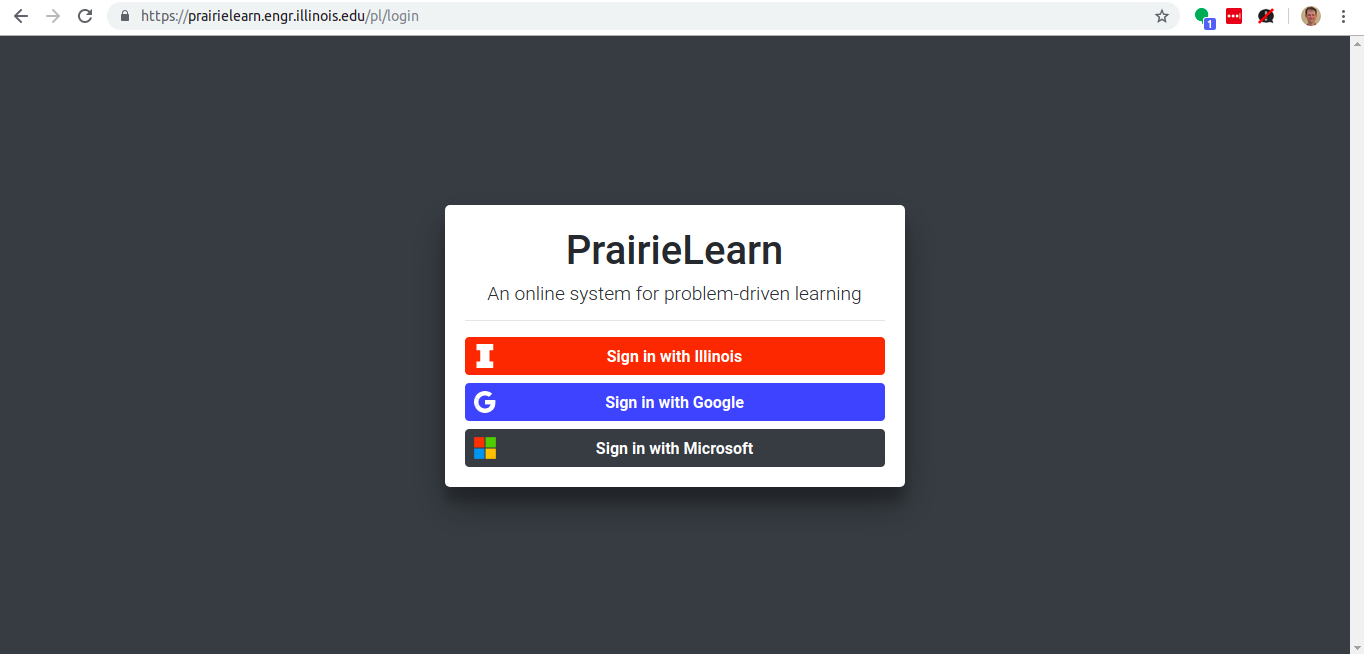 Sign in with a Google or Microsoft account.
Choose an account to use for identification (e.g., for extra credit)
No special account permissions are required
Choose a Course
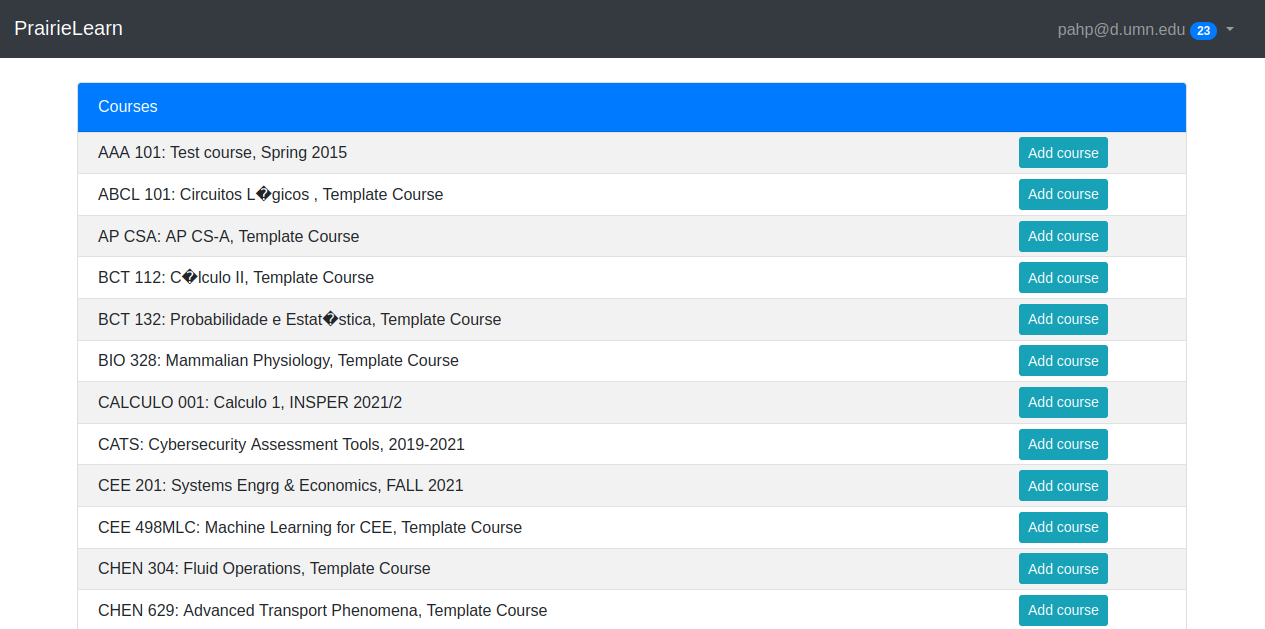 Click “Add course” for CATS: Cybersecurity Assessment Tools,
… and confirm your choice.Note: The list is alphabetized; precise course title and list of courses may differ.
Confirm Course
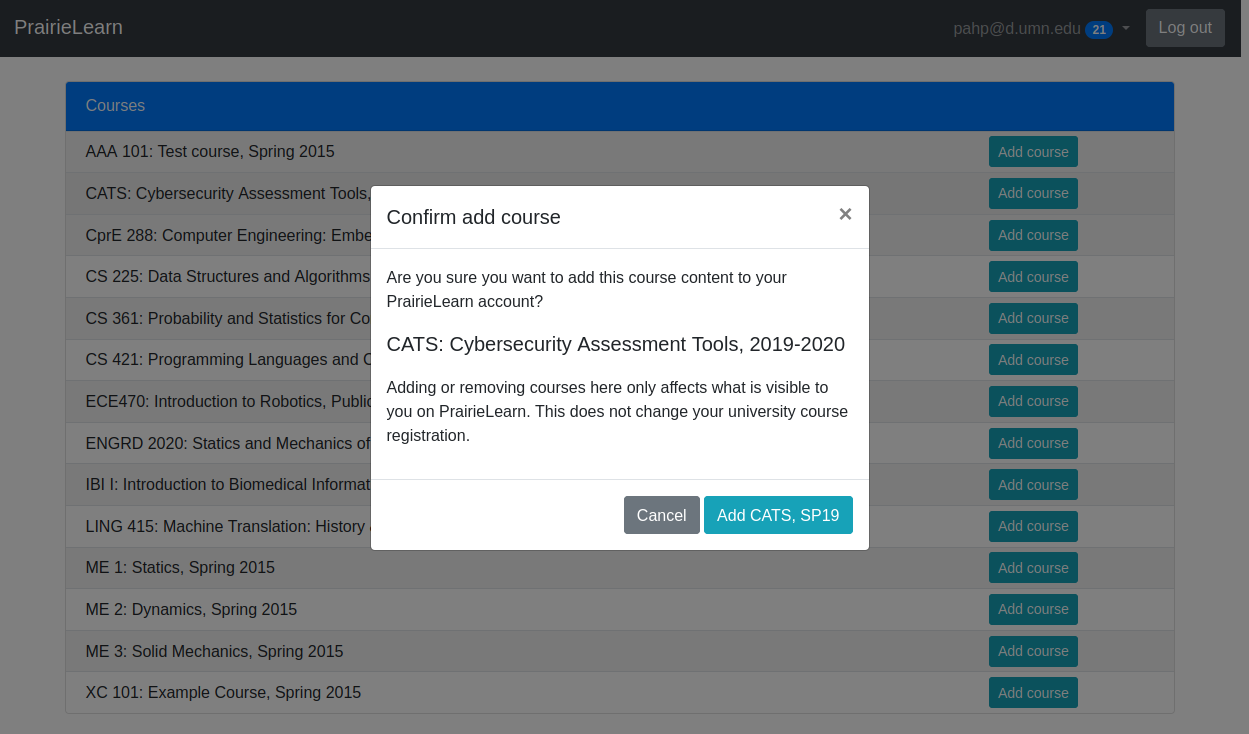 If asked, confirm that you want to add the course.
Go “Home”
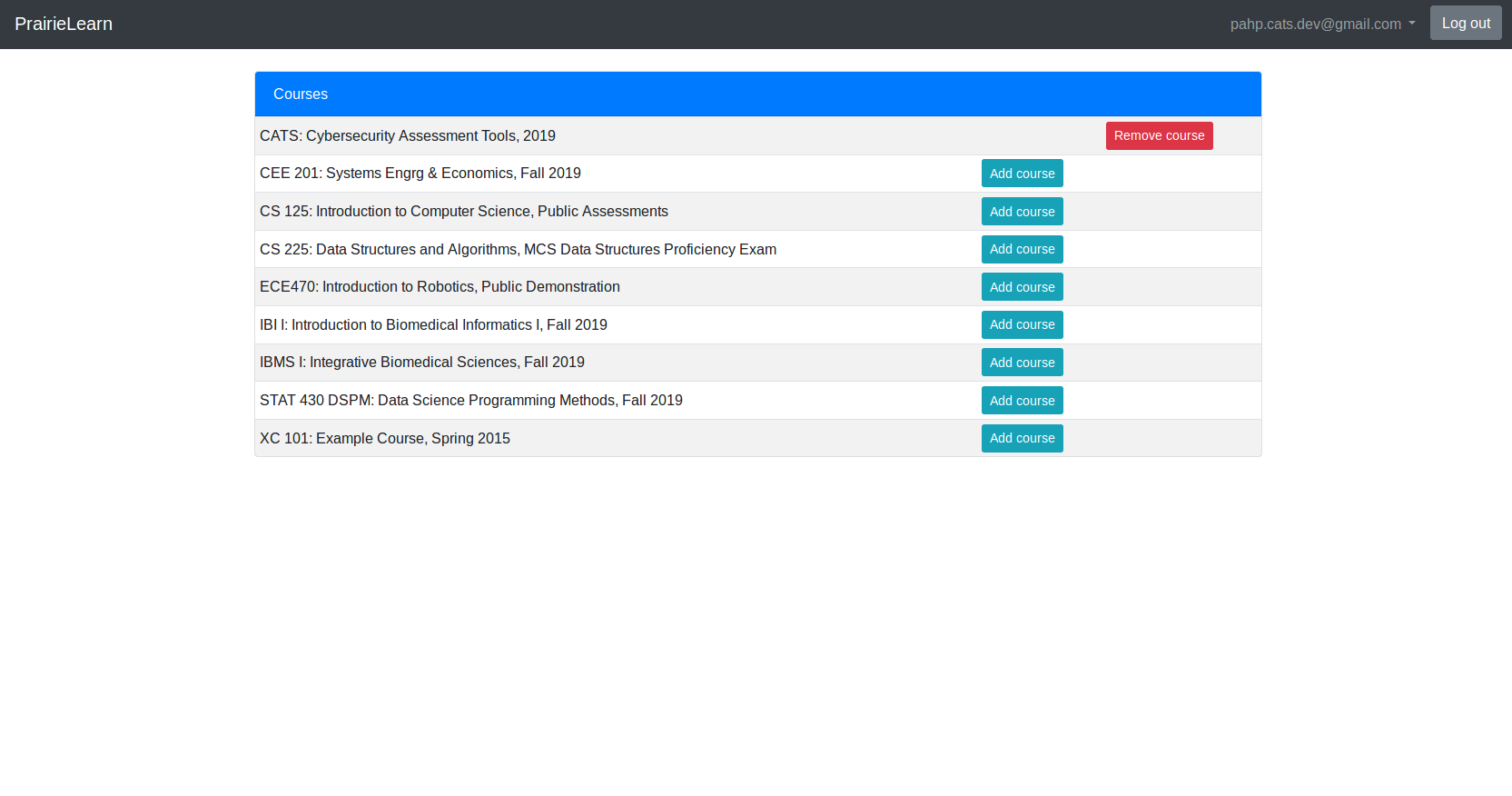 Click on PrairieLearn in the upper left corner to access the “course” you just added.
Choose Your New Course
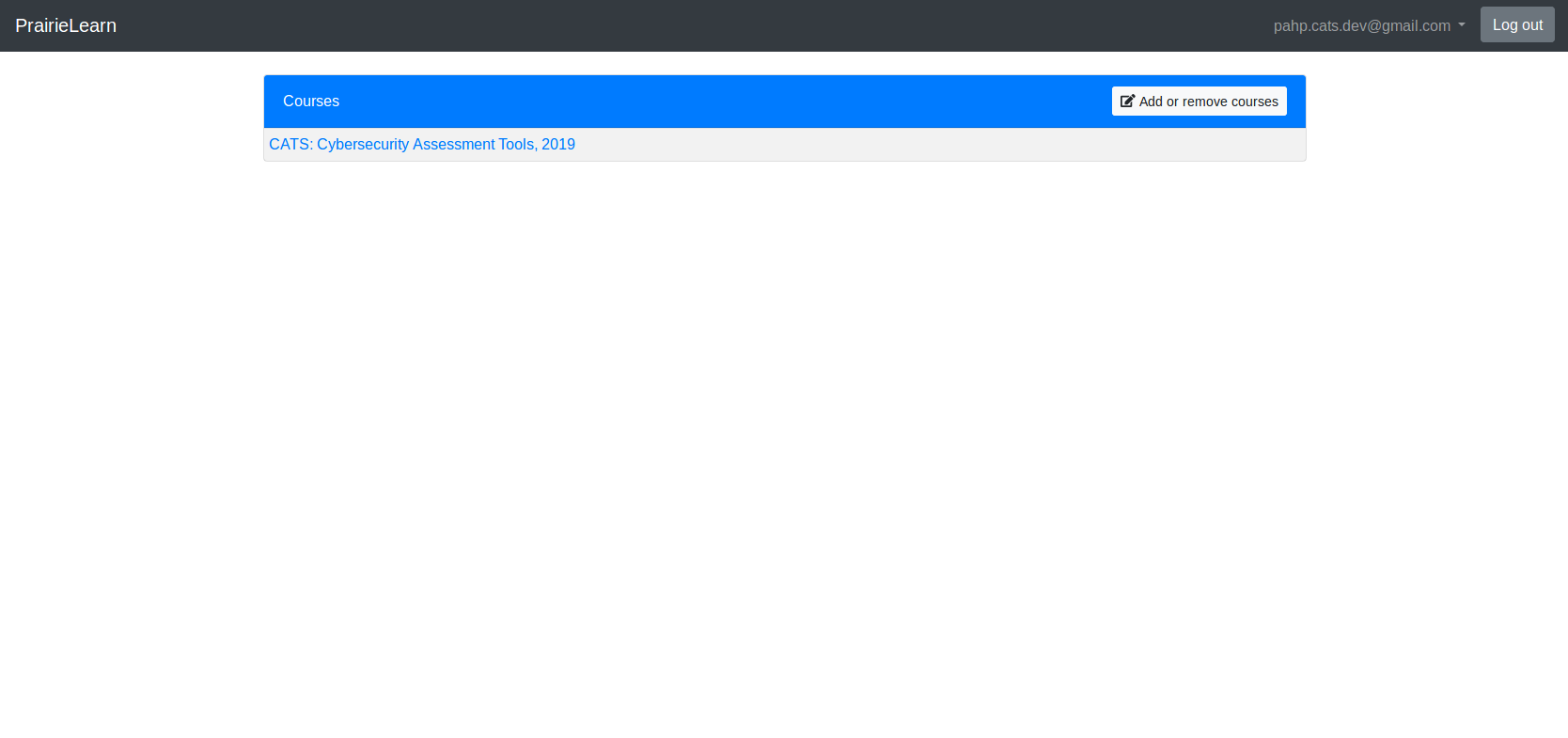 Click on the CATS: Cybersecurity Assessment Tools course.
(Other courses may be listed if you are a PrairieLearn user.)
Select The CCA Assessment
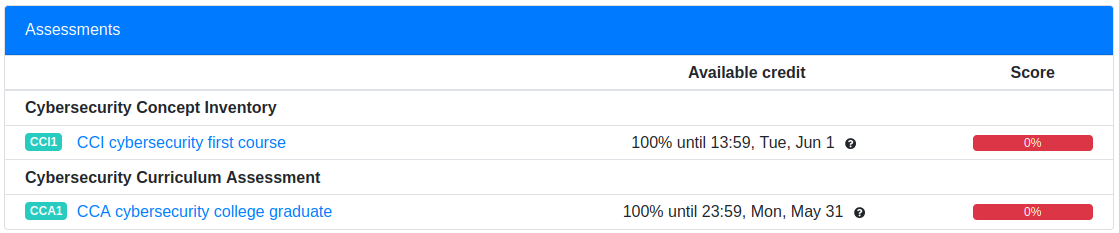 Click on the “CCA cybersecurity college graduate” assessment.
Be sure to click on the correct assessment if multiple exist.
Agree to “Honor System”
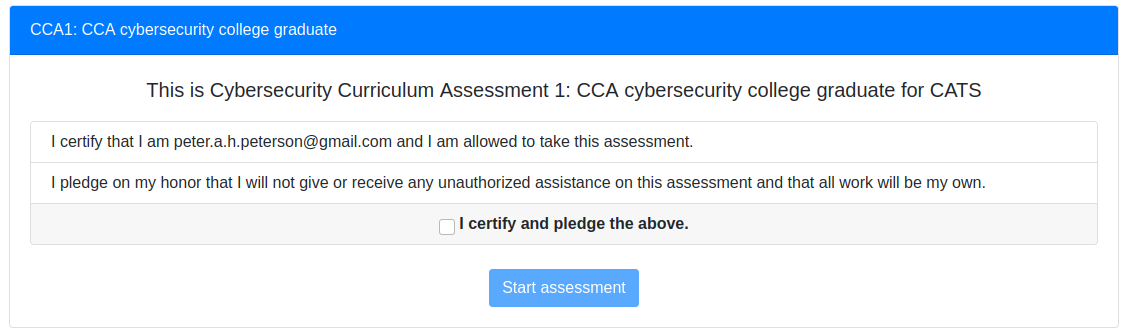 If asked, verify your email address and check the box to signify that you will take the assessment on your own without any help. Then click Start assessment.
Begin the Assessment!
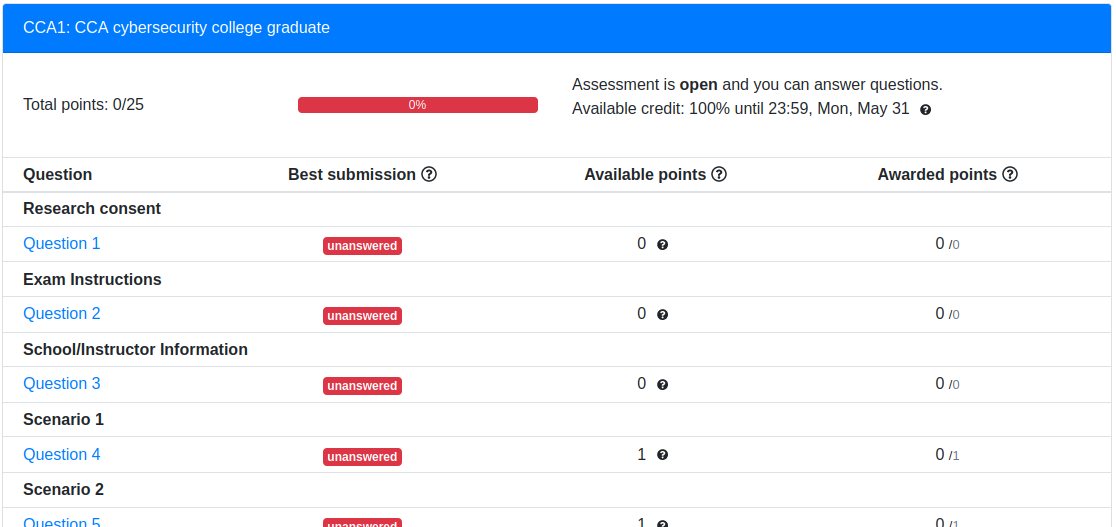 Click on the first item to read and agree to our consent form.
Consent Form
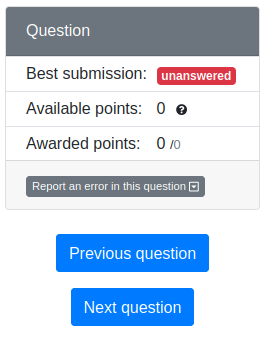 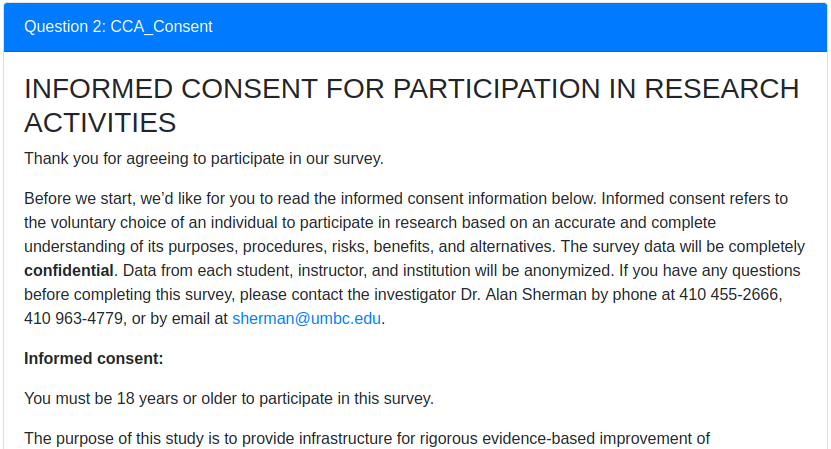 step three
...
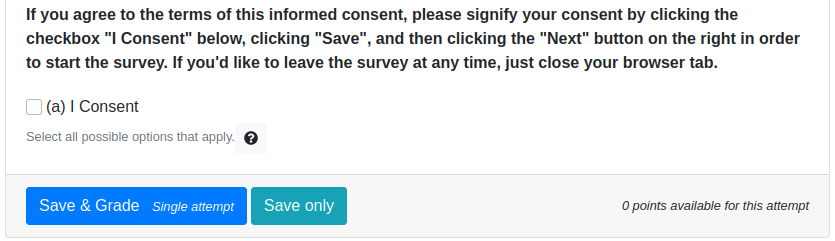 step one
step two
Read and check the I Consent box, or quit by closing your browser. Then click Save only and, finally, Next question.
Instructions and Sample Question
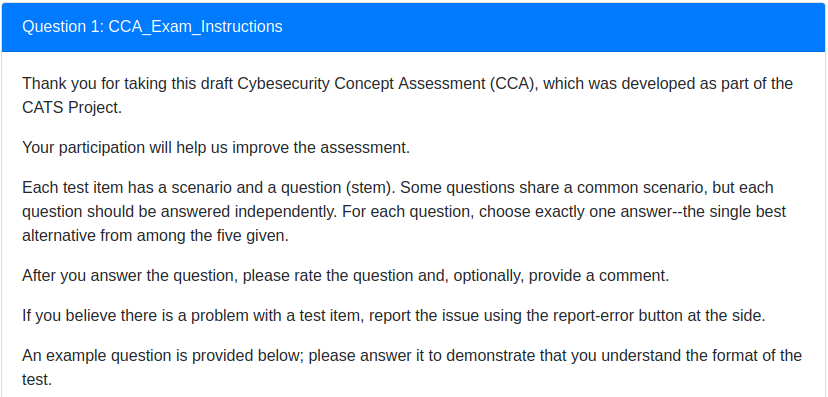 Read the instructions for the exam.
Answering the Sample Question
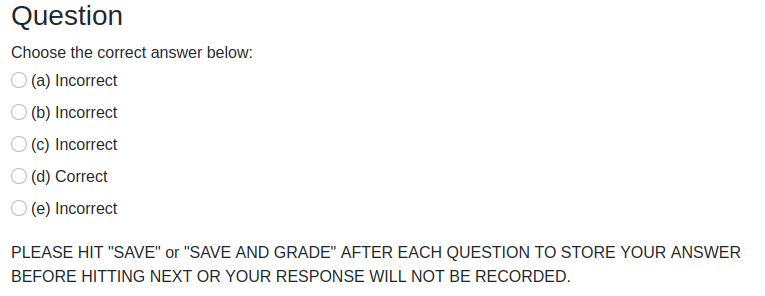 Click the “Correct” choice in the sample question. 
Answers are randomized and may appear in a different location.
Next, click Save & Grade or just Save only:


(These buttons are at the bottom of every question.)
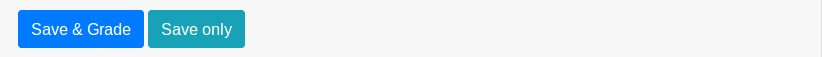 Going To The Next Question
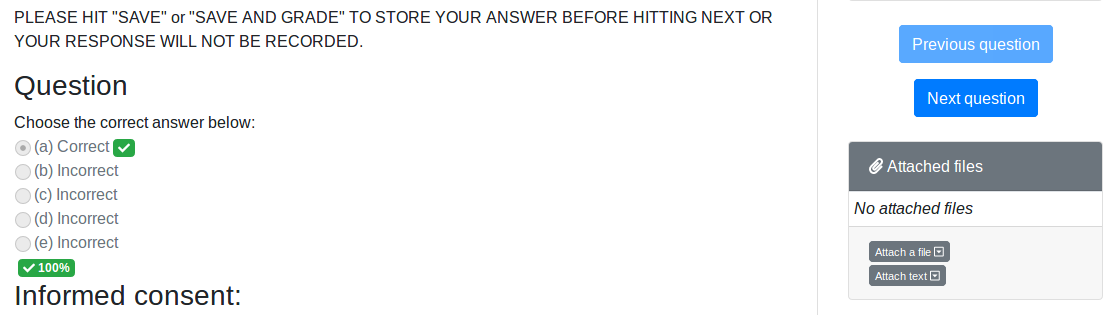 After answering and saving an answer, click Next question
School Information
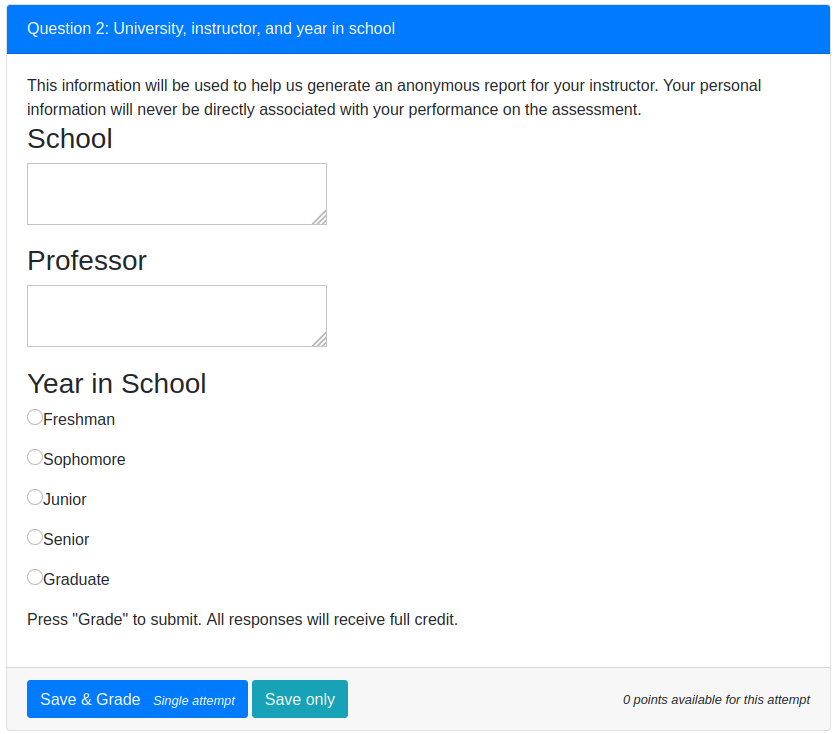 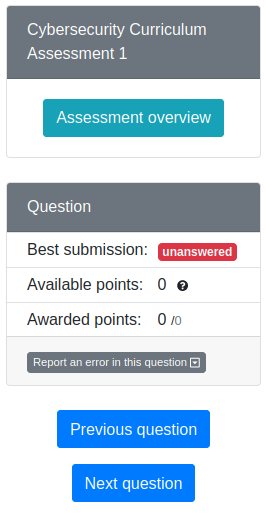 Answer the information about your school so we can provide anonymous feedback to your instructor (e.g., for extra credit).
(Remember to press Save & Grade or just Save and Next question)
Answer all 25 questions!
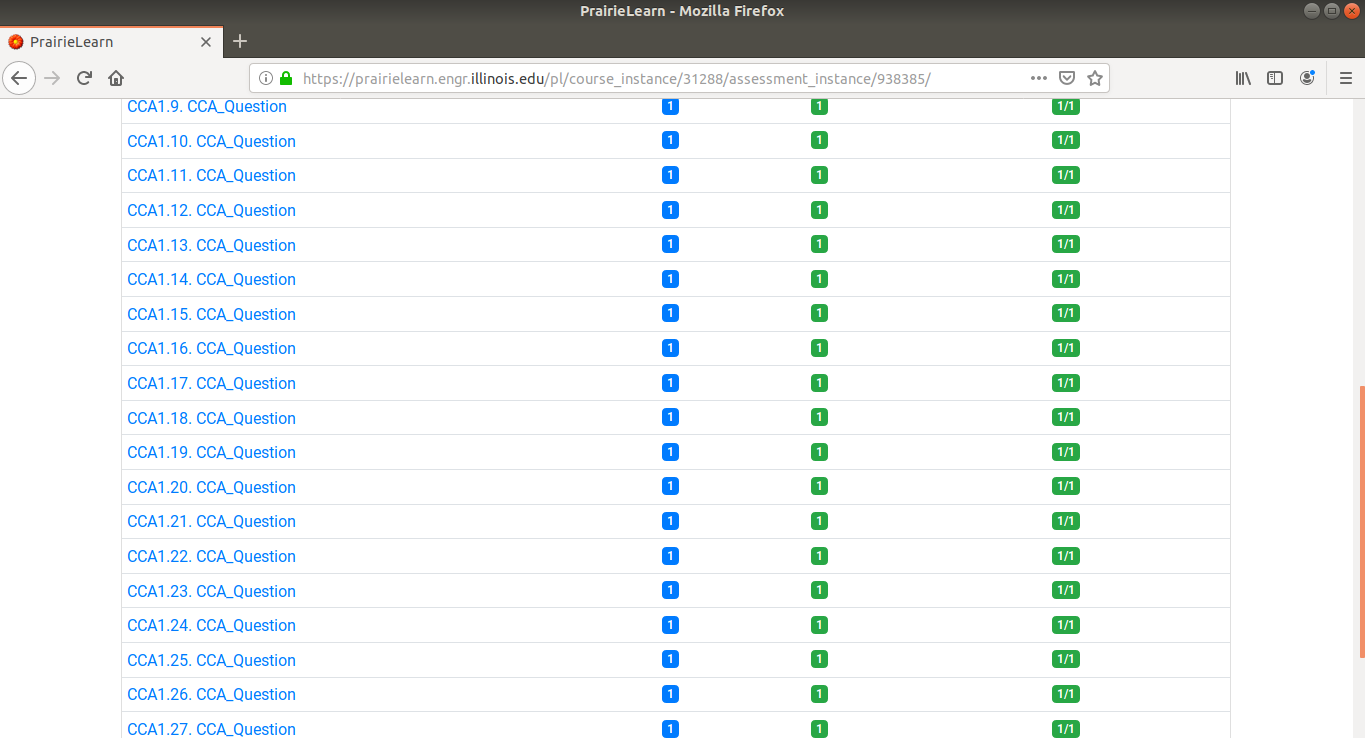 Go through the rest of the test!
=
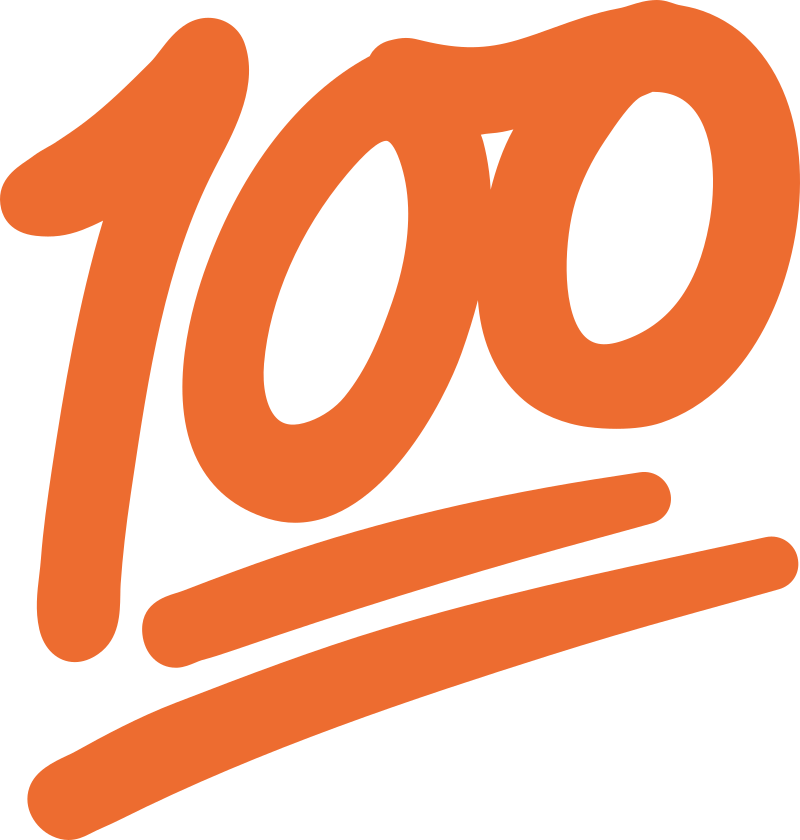 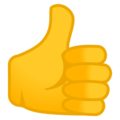 Remember to press Save & Grade or Save after each answer!
Answer (optional) Demographics Survey
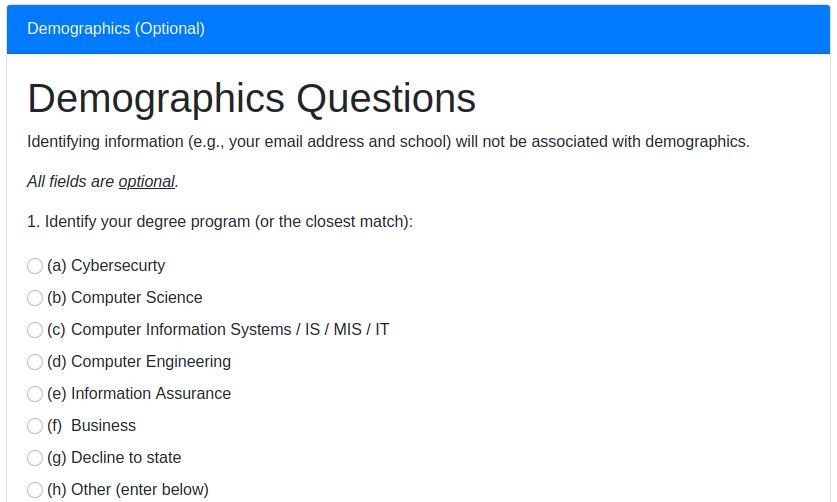 Your answers will be used anonymously to help improve the test for others.
Thank you very much!
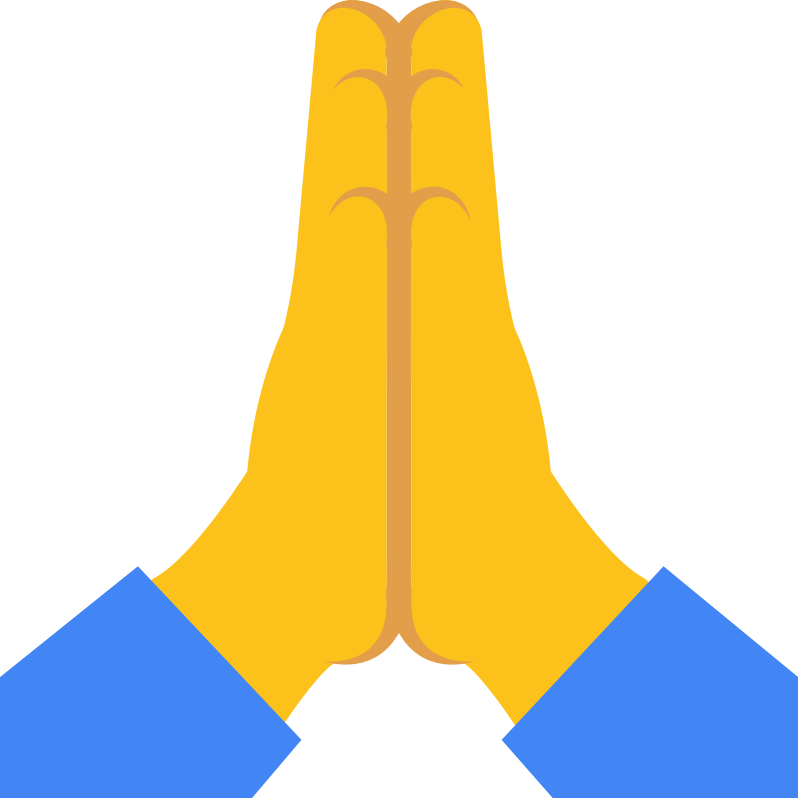 Get started now at https://www.prairielearn.org
Have questions or want to help? Email sherman@umbc.edu.